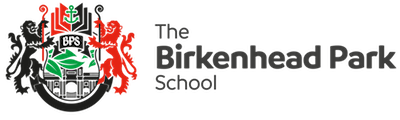 Name:
Year 8 LP1Vocabulary Roadmap
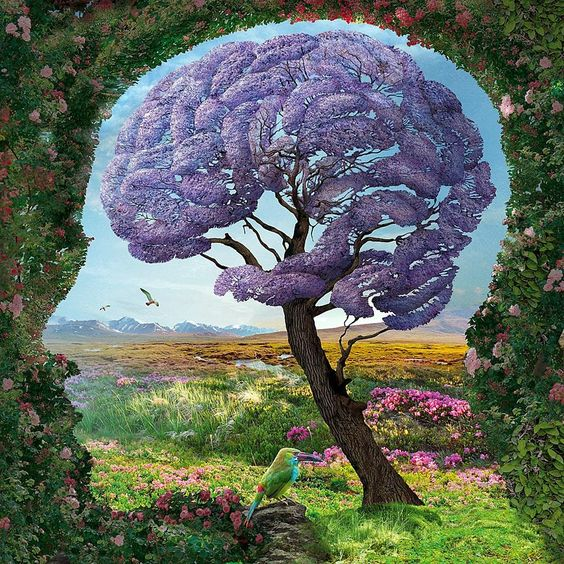 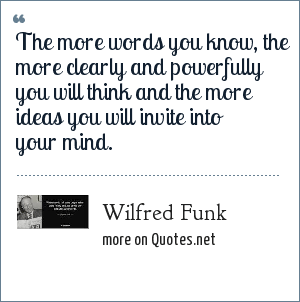 Wilfred Funk - writer, poet, lexicographer - American
Revolution (Word class:___________). Meaning:
Use it!
Use the word in different sentences - better still use it in your own work!

1.

2.

In which subjects will I use this word?  Where is it relevant? Where have I heard it before?
Etymology (word origin)
Transform it!
Draw a picture/symbol/object/logo - that reminds you of this word and it’s meaning or how you can use it!
“The Industrial Revolution and its consequence have been a disaster for the human race”
Link it!
List vocabulary you know associated to this word...
Debate it!

There is a quote to the left of this page. What are your thoughts on this?
Take it further!

How does this word link to ‘Frankenstein’?
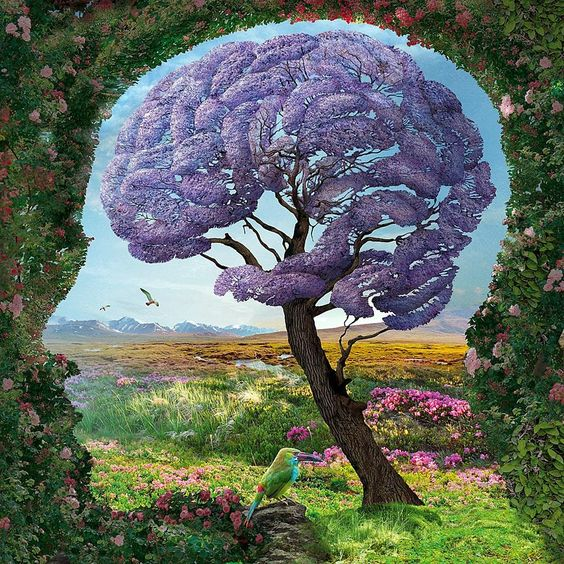 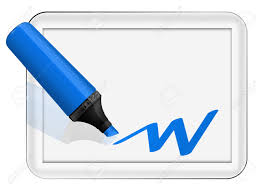 Theodore Kaczynski- an American domestic terrorist, anarchist and former mathematics professor.
[Speaker Notes: On the next slide i have filled one out like the kids would in purple]
Context (Word class:___________). Meaning:
Use it!
Use the word in different sentences - better still use it in your own work!

1.

2.

In which subjects will I use this word?  Where is it relevant? Where have I heard it before?
Etymology (word origin)
Transform it!
Draw a picture/symbol/object/logo - that reminds you of this word and it’s meaning or how you can use it!
“Context shapes who you are”
Link it!
List vocabulary you know associated to this word...
Debate it!

There is a quote to the left of this page. What are your thoughts on this?
Take it further!

How does this word link to ‘Frankenstein’?
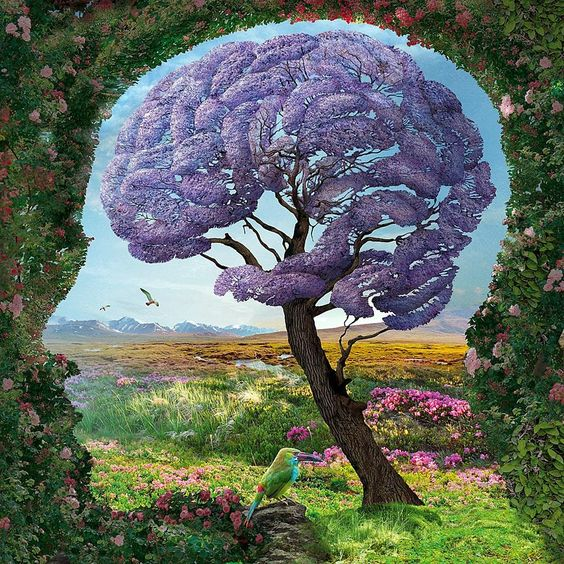 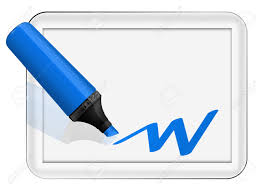 Cornel West- an American philosopher, author, social critic and political activist.
[Speaker Notes: On the next slide i have filled one out like the kids would in purple]
Technology (Word class:___________). Meaning:
Use it!
Use the word in different sentences - better still use it in your own work!

1.

2.

In which subjects will I use this word?  Where is it relevant? Where have I heard it before?
Etymology (word origin)
Transform it!
Draw a picture/symbol/object/logo - that reminds you of this word and it’s meaning or how you can use it!
“Technology is a useful servant, but a dangerous master.”
Link it!
List vocabulary you know associated to this word...
Debate it!

There is a quote to the left of this page. What are your thoughts on this?
Take it further!

How does this word link to ‘Frankenstein’?
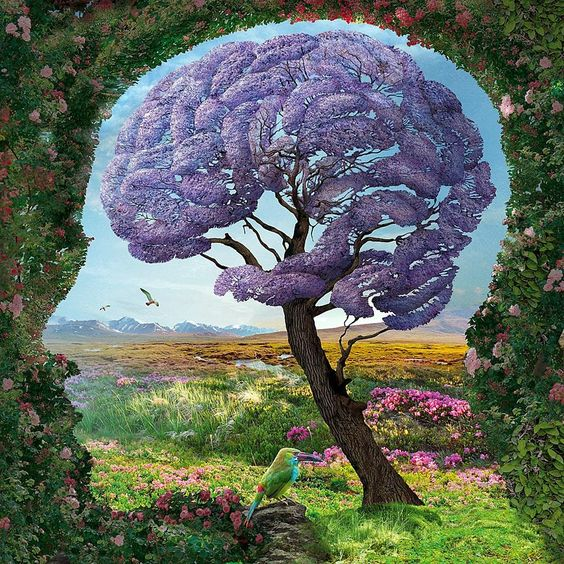 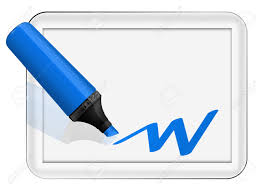 Christian Lous Lange- political scientist
[Speaker Notes: On the next slide i have filled one out like the kids would in purple]
Create (Word class:___________). Meaning:
Use it!
Use the word in different sentences - better still use it in your own work!

1.

2.

In which subjects will I use this word?  Where is it relevant? Where have I heard it before?
Etymology (word origin)
Transform it!
Draw a picture/symbol/object/logo - that reminds you of this word and it’s meaning or how you can use it!
“It is better to create than to learn! Creating is the essence of life”
Link it!
List vocabulary you know associated to this word...
Debate it!

There is a quote to the left of this page. What are your thoughts on this?
Take it further!

How does this word link to ‘Frankenstein’?
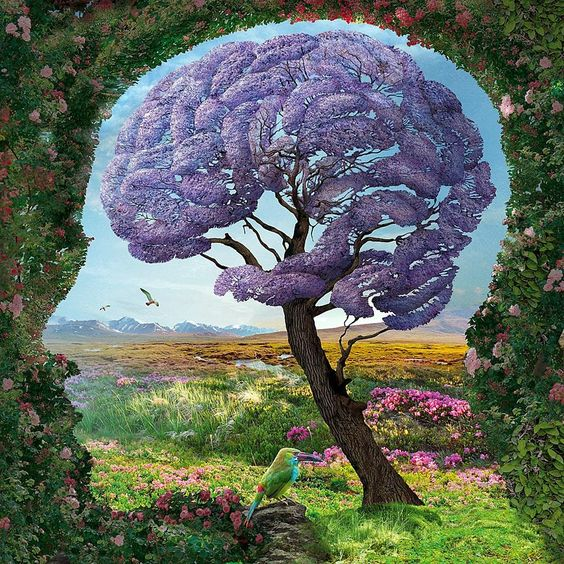 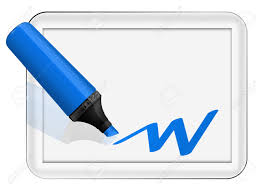 Julius Caesar- Roman general and statesman
[Speaker Notes: On the next slide i have filled one out like the kids would in purple]
Image (Word class:___________). Meaning:
Use it!
Use the word in different sentences - better still use it in your own work!

1.

2.

In which subjects will I use this word?  Where is it relevant? Where have I heard it before?
Etymology (word origin)
Transform it!
Draw a picture/symbol/object/logo - that reminds you of this word and it’s meaning or how you can use it!
“Image is what people think we are; integrity is what we really are”
Link it!
List vocabulary you know associated to this word...
Debate it!

There is a quote to the left of this page. What are your thoughts on this?
Take it further!

How does this word link to ‘Frankenstein’?
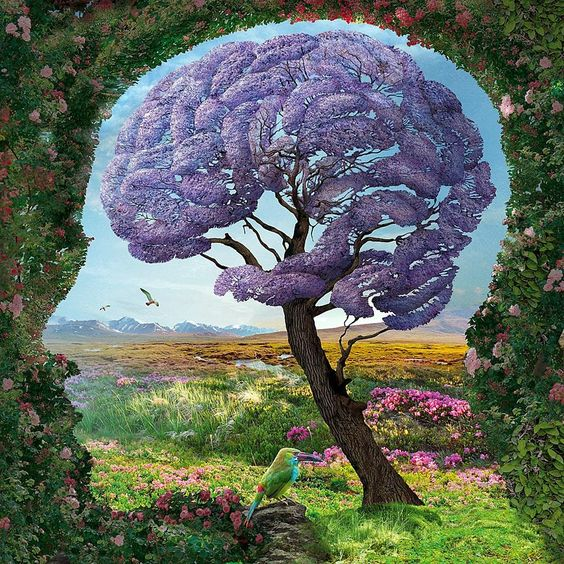 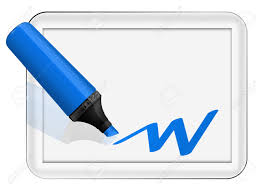 John Calvin Maxwell- American author, speaker and pastor
[Speaker Notes: On the next slide i have filled one out like the kids would in purple]
Physical (Word class:___________). Meaning:
Use it!
Use the word in different sentences - better still use it in your own work!

1.

2.

In which subjects will I use this word?  Where is it relevant? Where have I heard it before?
Etymology (word origin)
Transform it!
Draw a picture/symbol/object/logo - that reminds you of this word and it’s meaning or how you can use it!
“Don’t judge a book by its cover”
Link it!
List vocabulary you know associated to this word...
Debate it!

There is a quote to the left of this page. What are your thoughts on this?
Take it further!

How does this word link to ‘Frankenstein’?
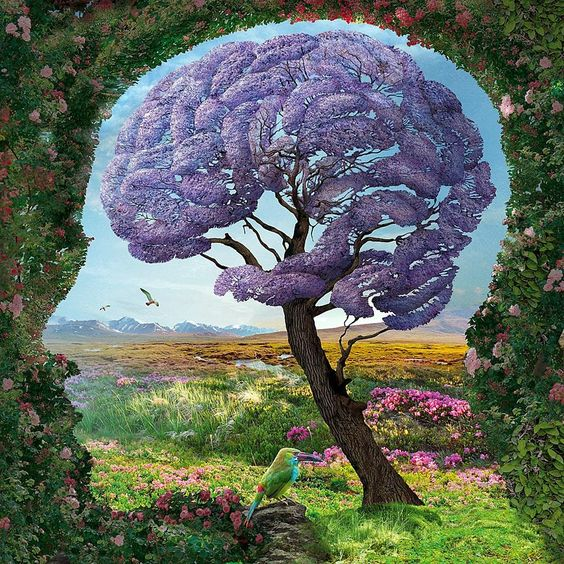 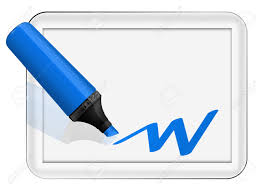 Mary Ann Evans, known by her pen name George Eliot, was an English novelist, poet, journalist, translator and one of the leading writers of the Victorian era.
[Speaker Notes: On the next slide i have filled one out like the kids would in purple]
Ideology (Word class:___________). Meaning
Use it!
Use the word in different sentences - better still use it in your own work!

1.

2.

In which subjects will I use this word?  Where is it relevant? Where have I heard it before?
Etymology (word origin)
Transform it!
Draw a picture/symbol/object/logo - that reminds you of this word and it’s meaning or how you can use it!
“An idea is something you have; an ideology is something that has you”
Link it!
List vocabulary you know associated to this word...
Debate it!

There is a quote to the left of this page. What are your thoughts on this?
Take it further!

How does this word link to ‘Frankenstein’?
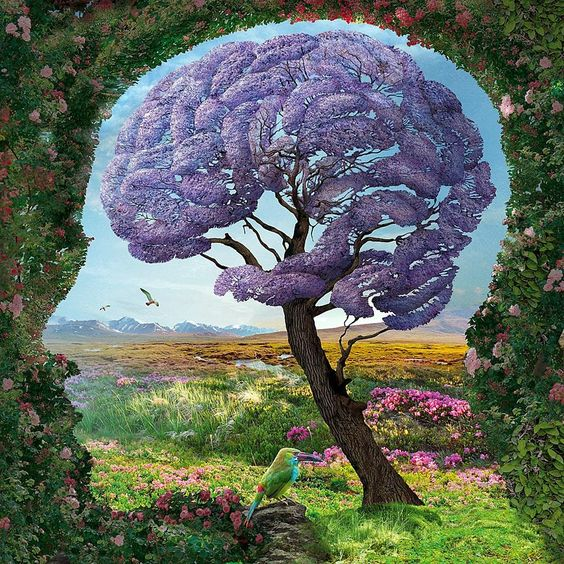 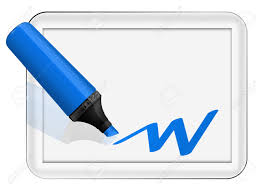 Morris Berman- American historian and social critic.
[Speaker Notes: On the next slide i have filled one out like the kids would in purple]
Abandon (Word class:___________). Meaning:
Use it!
Use the word in different sentences - better still use it in your own work!

1.

2.

In which subjects will I use this word?  Where is it relevant? Where have I heard it before?
Etymology (word origin)
Transform it!
Draw a picture/symbol/object/logo - that reminds you of this word and it’s meaning or how you can use it!
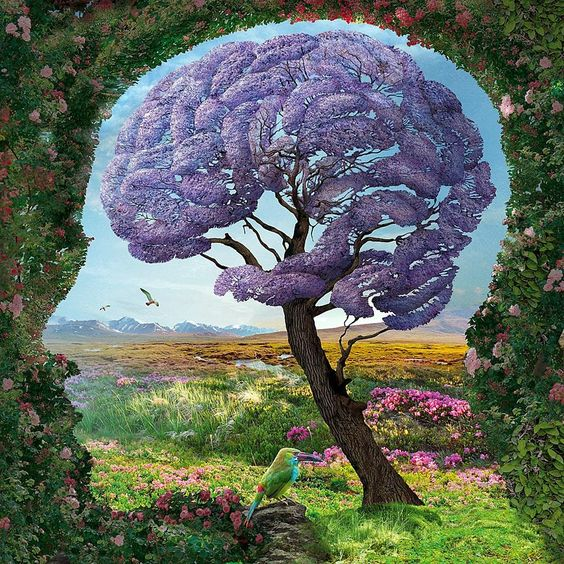 Link it!

List vocabulary you know associated to this word...
Debate it!
 
There is a quote to the left of this page. What are your thoughts on this?
Take it further!

How does this word link to ‘Frankenstein’?
“When you abandon making choice, you enter the vast world of excuses”
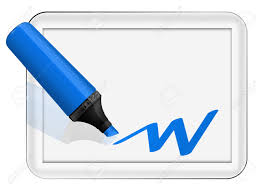 Wayne Dyer- American self-help author and a motivational speaker.
[Speaker Notes: On the next slide i have filled one out like the kids would in purple]
Isolate (Word class:___________). Meaning:
Use it!
Use the word in different sentences - better still use it in your own work!

1.

2.

In which subjects will I use this word?  Where is it relevant? Where have I heard it before?
Etymology (word origin)
Transform it!
Draw a picture/symbol/object/logo - that reminds you of this word and it’s meaning or how you can use it!
Link it!

List vocabulary you know associated to this word...
Debate it!

There is a quote to the left of this page. What are your thoughts on this?
Take it further!

How does this word link to ‘Frankenstein’?
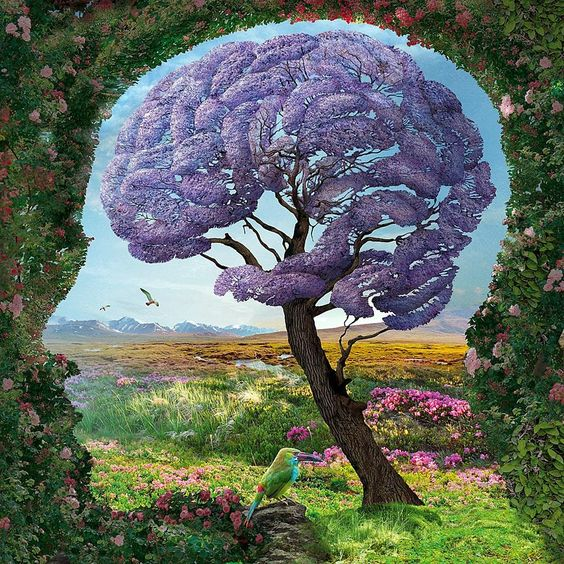 “With technology, there is so much isolation with people now, that there are very few places where you can connect”
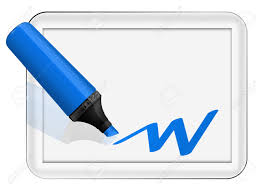 Mireille Guiliano- French-American author
[Speaker Notes: On the next slide i have filled one out like the kids would in purple]
Phenomenon (Word class:___________). Meaning:
Use it!
Use the word in different sentences - better still use it in your own work!

1.

2.

In which subjects will I use this word?  Where is it relevant? Where have I heard it before?
Etymology (word origin)
Transform it!
Draw a picture/symbol/object/logo - that reminds you of this word and it’s meaning or how you can use it!
“No phenomenon is a real phenomenon until it is an observed phenomenon”
Link it!
List vocabulary you know associated to this word...
Debate it!

There is a quote to the left of this page. What are your thoughts on this?
Take it further!

How does this word link to ‘Frankenstein’?
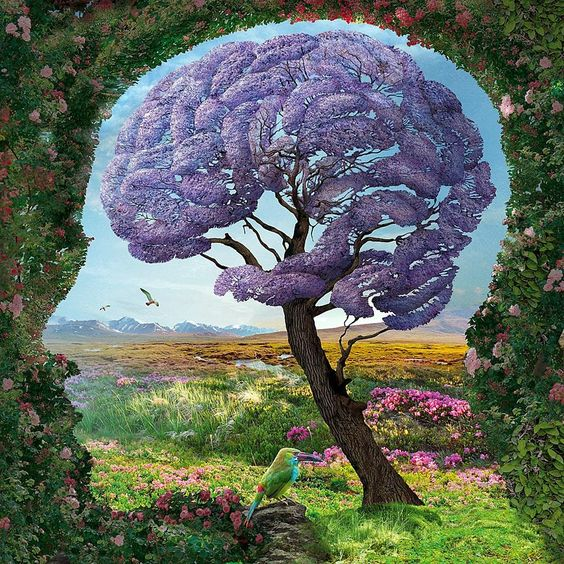 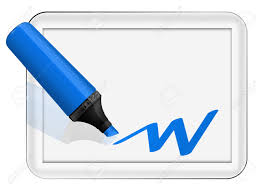 John Archibald Wheeler- American theoretical physicist.
[Speaker Notes: On the next slide i have filled one out like the kids would in purple]
Encounter (Word class:___________). Meaning
Use it!
Use the word in different sentences - better still use it in your own work!

1.

2.

In which subjects will I use this word?  Where is it relevant? Where have I heard it before?
Etymology (word origin)
Transform it!
Draw a picture/symbol/object/logo - that reminds you of this word and it’s meaning or how you can use it!
“We may encounter many defeats, but we must not be defeated”
Link it!
List vocabulary you know associated to this word...
Debate it!

There is a quote to the left of this page. What are your thoughts on this?
Take it further!

How does this word link to ‘Frankenstein’?
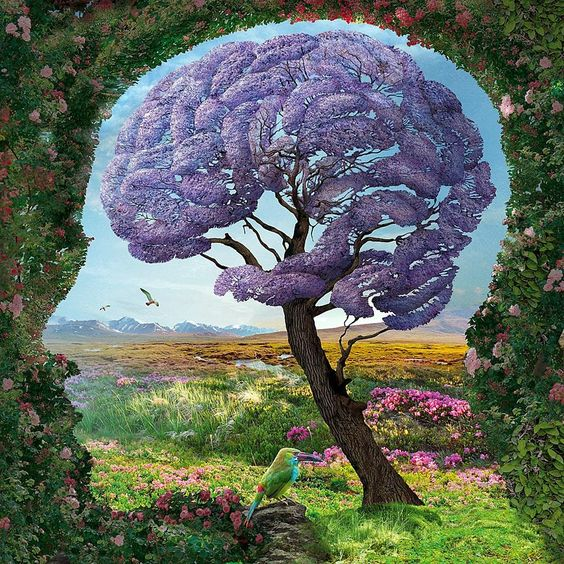 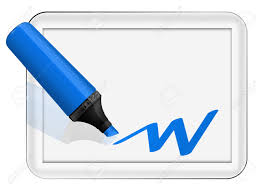 Maya Angelou- American author and poet
[Speaker Notes: On the next slide i have filled one out like the kids would in purple]
Negative (Word class:___________). Meaning:
Use it!
Use the word in different sentences - better still use it in your own work!

1.

2.

In which subjects will I use this word?  Where is it relevant? Where have I heard it before?
Etymology (word origin)
Transform it!
Draw a picture/symbol/object/logo - that reminds you of this word and it’s meaning or how you can use it!
“Negative people need drama like oxygen”
Link it!
List vocabulary you know associated to this word...
Debate it!

There is a quote to the left of this page. What are your thoughts on this?
Take it further!

How does this word link to ‘Frankenstein’?
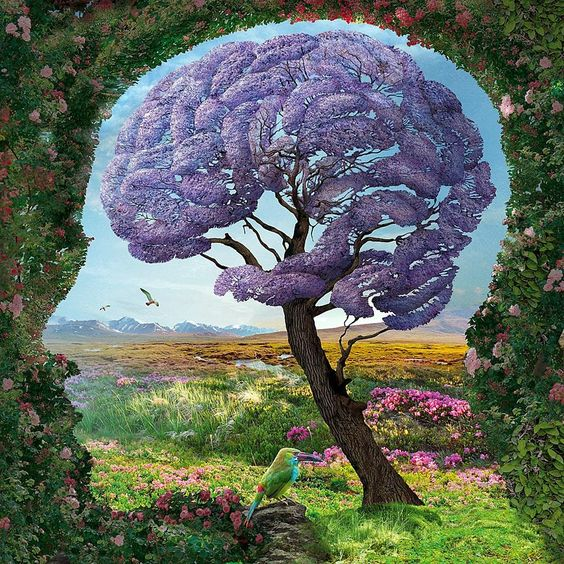 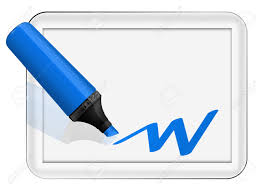 Tony Gaskins - motivational speaker, author and life coach.
[Speaker Notes: On the next slide i have filled one out like the kids would in purple]
Consequence (Word class:___________). Meaning:
Use it!
Use the word in different sentences - better still use it in your own work!

1.

2.

In which subjects will I use this word?  Where is it relevant? Where have I heard it before?
Etymology (word origin)
Transform it!
Draw a picture/symbol/object/logo - that reminds you of this word and it’s meaning or how you can use it!
“While we are free to choose our actions, we are free to choose the consequences of those actions”
Link it!
List vocabulary you know associated to this word...
Debate it!

There is a quote to the left of this page. What are your thoughts on this?
Take it further!

How does this word link to ‘Frankenstein’?
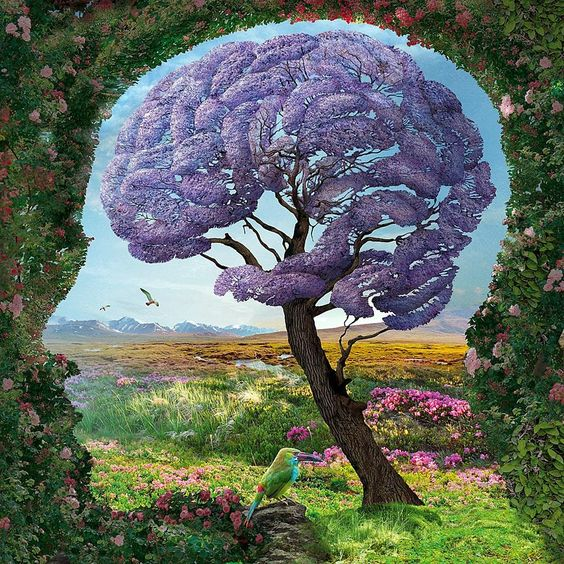 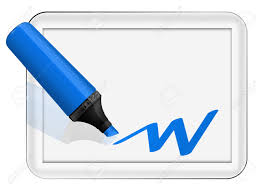 Stephen Richards Covey - American educator, author, businessman and keynote speaker.
[Speaker Notes: On the next slide i have filled one out like the kids would in purple]
Inevitable (Word class:___________). Meaning:
Use it!
Use the word in different sentences - better still use it in your own work!

1.

2.

In which subjects will I use this word?  Where is it relevant? Where have I heard it before?
Etymology (word origin)
Transform it!
Draw a picture/symbol/object/logo - that reminds you of this word and it’s meaning or how you can use it!
“Change is inevitable. Growth is optional”
Link it!
List vocabulary you know associated to this word...
Debate it!

There is a quote to the left of this page. What are your thoughts on this?
Take it further!

How does this word link to ‘Frankenstein’?
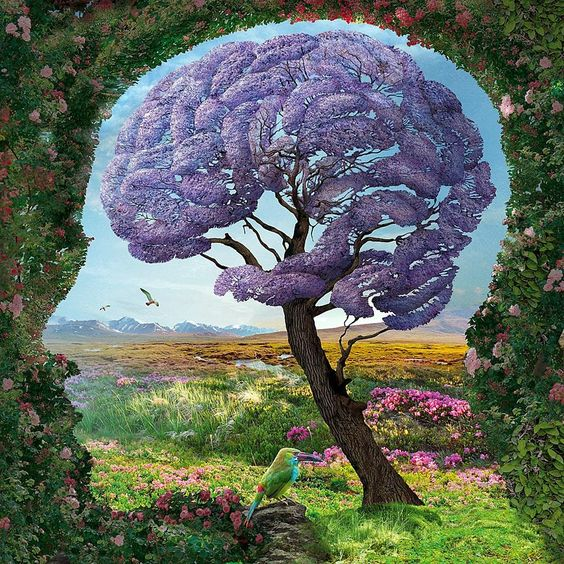 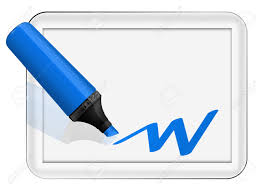 John Calvin Maxwell is an American author, speaker, and pastor
[Speaker Notes: On the next slide i have filled one out like the kids would in purple]
Debate (Word class:___________). Meaning
Use it!
Use the word in different sentences - better still use it in your own work!

1.

2.

In which subjects will I use this word?  Where is it relevant? Where have I heard it before?
Etymology (word origin)
Transform it!
Draw a picture/symbol/object/logo - that reminds you of this word and it’s meaning or how you can use it!
“You cannot argue or debate with ignorance”
Link it!
List vocabulary you know associated to this word...
Debate it!

There is a quote to the left of this page. What are your thoughts on this?
Take it further!

How does this word link to ‘Frankenstein’?
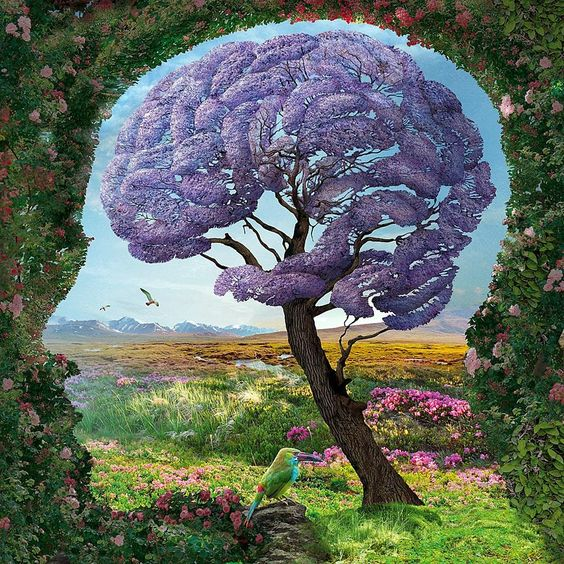 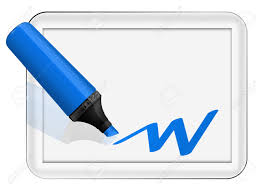 Martin Summerhayes- author and mindfulness practitioner
[Speaker Notes: On the next slide i have filled one out like the kids would in purple]
Write the word in a sentence
Write the word in a sentence
Definition
Definition
Definition
Definition
Word class
Word class
Word class
Word class
Write the word in a sentence
Write the word in a sentence
Word
Word
Word
Word
Synonyms
Synonyms
Synonyms
Synonyms
Antonyms
Antonyms
Antonyms
Antonyms
Write the word in a sentence
Write the word in a sentence
Definition
Definition
Definition
Definition
Word class
Word class
Word class
Word class
Write the word in a sentence
Write the word in a sentence
Word
Word
Word
Word
Synonyms
Synonyms
Synonyms
Synonyms
Antonyms
Antonyms
Antonyms
Antonyms
Write the word in a sentence
Write the word in a sentence
Definition
Definition
Definition
Definition
Word class
Word class
Word class
Word class
Write the word in a sentence
Write the word in a sentence
Word
Word
Word
Word
Synonyms
Synonyms
Synonyms
Synonyms
Antonyms
Antonyms
Antonyms
Antonyms
Write the word in a sentence
Write the word in a sentence
Definition
Definition
Definition
Definition
Word class
Word class
Word class
Word class
Write the word in a sentence
Write the word in a sentence
Word
Word
Word
Word
Synonyms
Synonyms
Synonyms
Synonyms
Antonyms
Antonyms
Antonyms
Antonyms